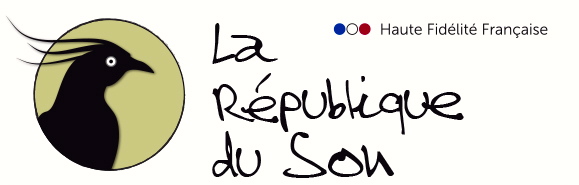 LA CARTE DE FRANCE DE LAHAUTE FIDÉLITÉ FRANÇAISE









Ne sont pas localisés les entreprises françaises qui font fait le choix de fabriquer une grande partie ou la totalité de leur production en Chine .
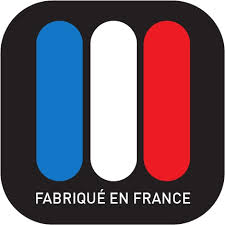 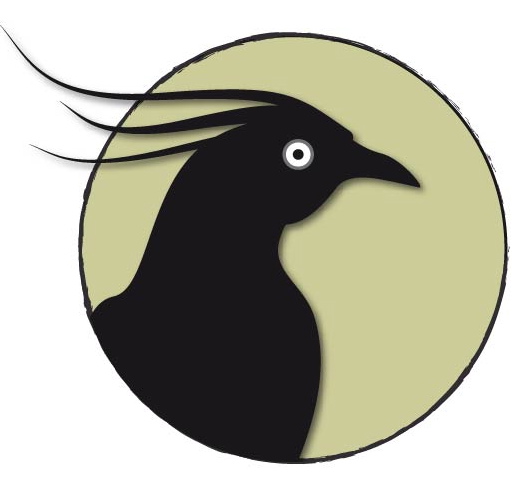 Fabricants d’enceintes acoustiques

Ne sont localisés que les entreprises dont la fabrication ou le montage final des produits finis a bien lieu en France.

Elles sont en effet très nombreuses à faire fabriquer leurs ébénisteries en Europe ou en Asie et à réaliser l’assemblage et le montage en France.
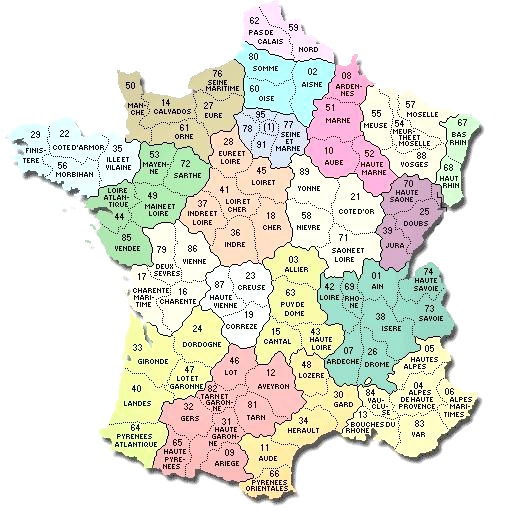 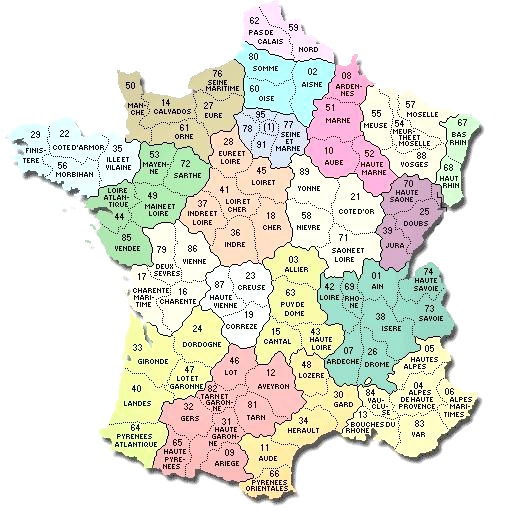 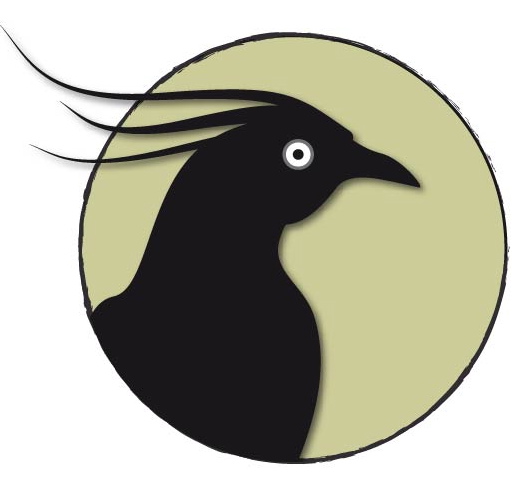 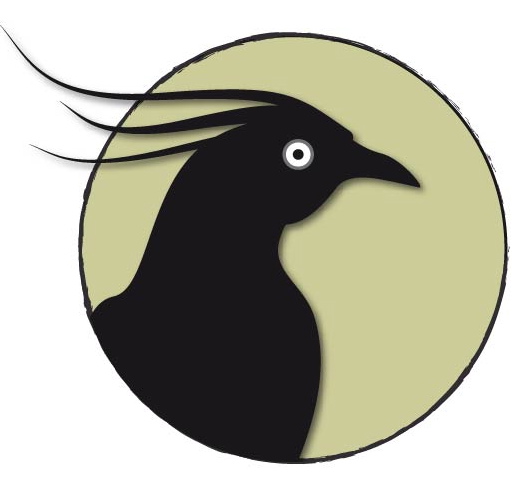 Fabricants d’électroniques
Ne sont localisés que les entreprises dont la fabrication ou le montage final des électroniques a bien lieu en France.

Bien entendu de nombreux éléments et composants sont importés.
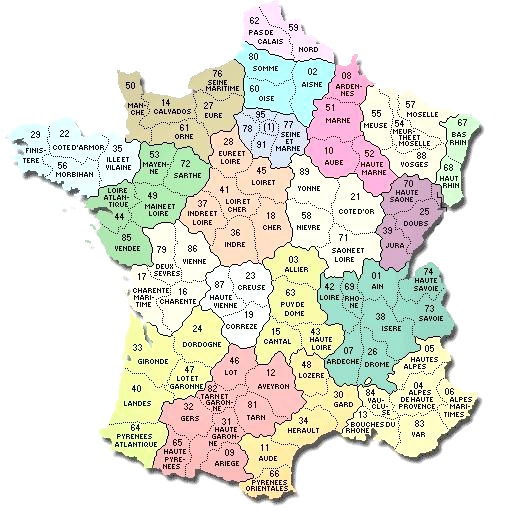 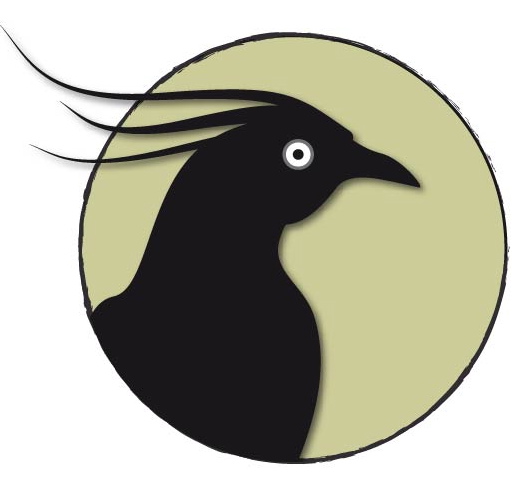 @
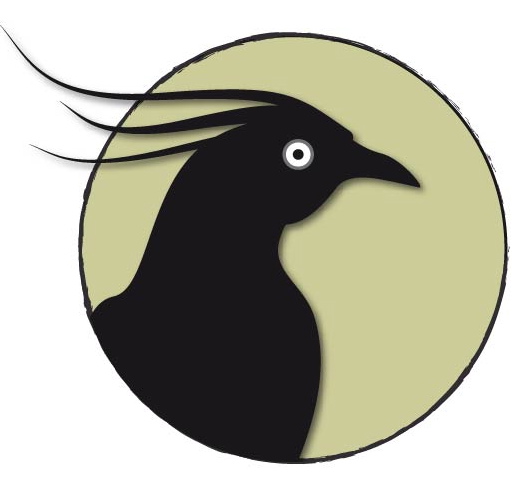 Fabricants de câbles & accessoires (meubles, casques …)
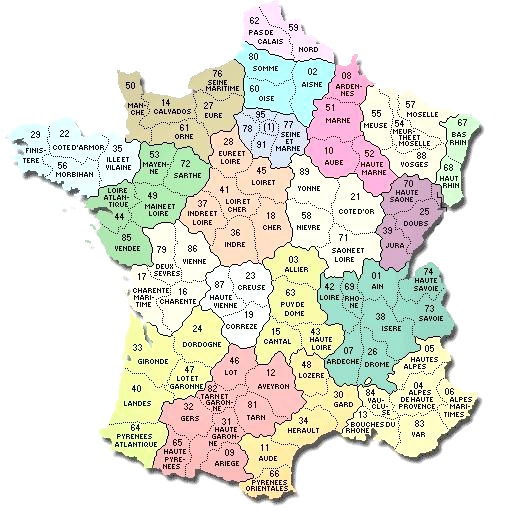 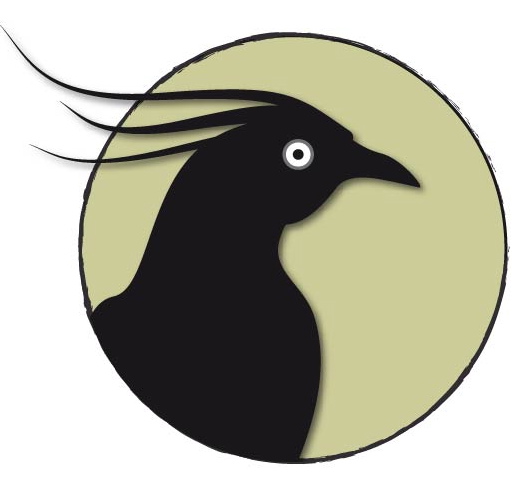 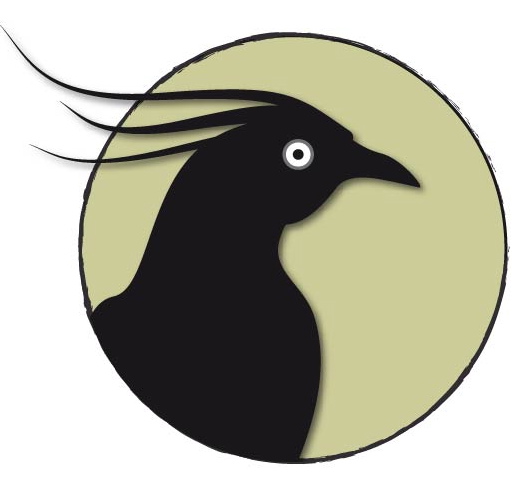 Ensemble des fabricants
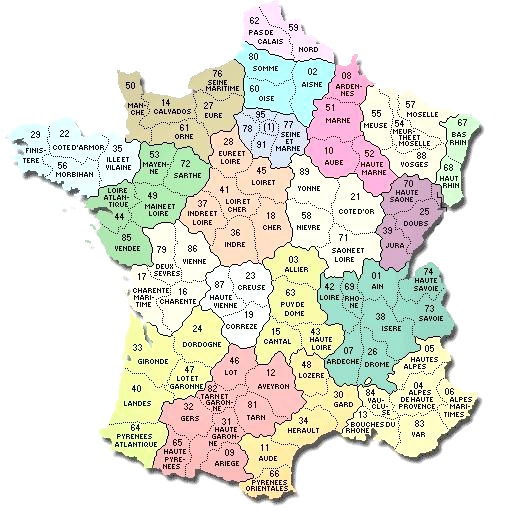 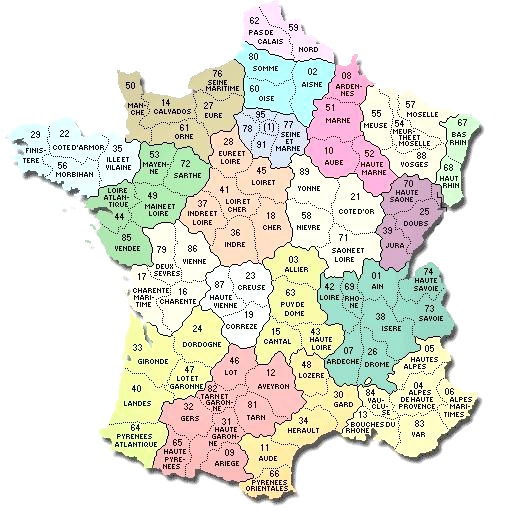 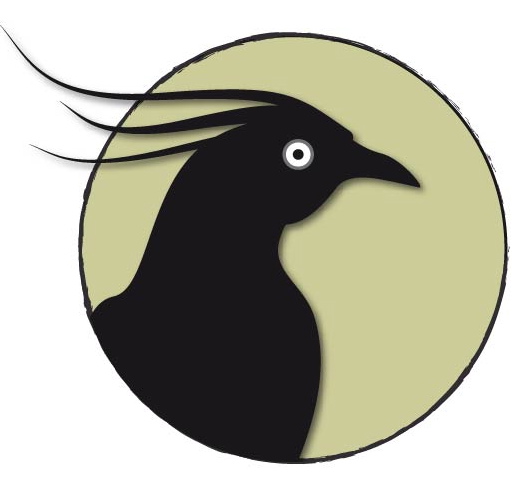 @
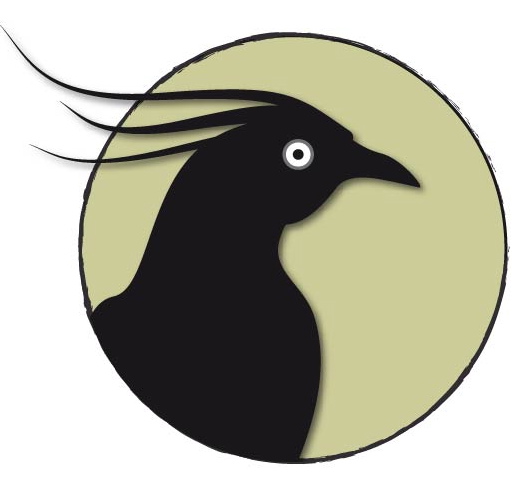 La plupart des fabricants sont de très petites entreprises et des artisans 

Mais où se trouvent les plus connues ?

Il a fallu faire des choix, pas facile … Cette sélection est totalement personnelle, j’ai tenté de représenter dans les cartes qui suivent les marques dont la notoriété n’est plus à démontrer et dont les produits sont bien distribués.
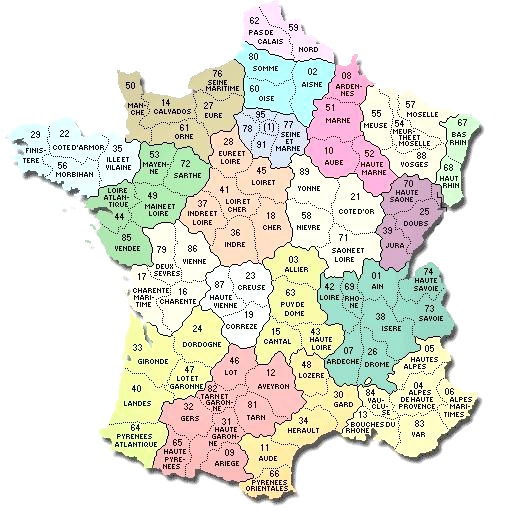 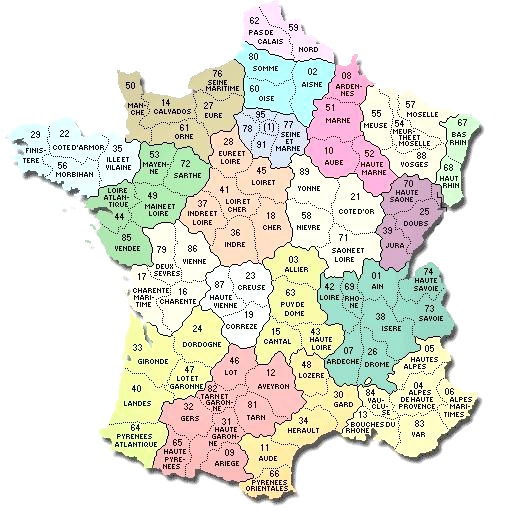 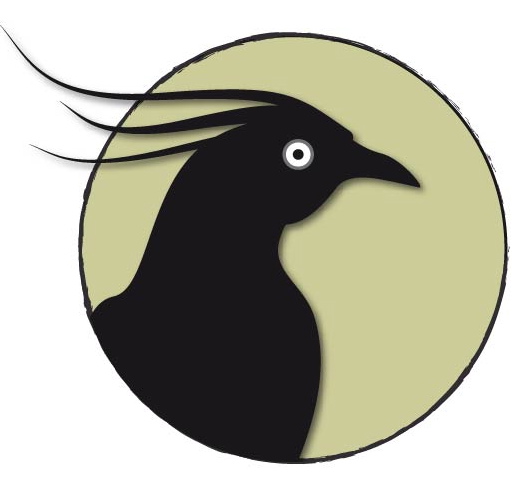 @
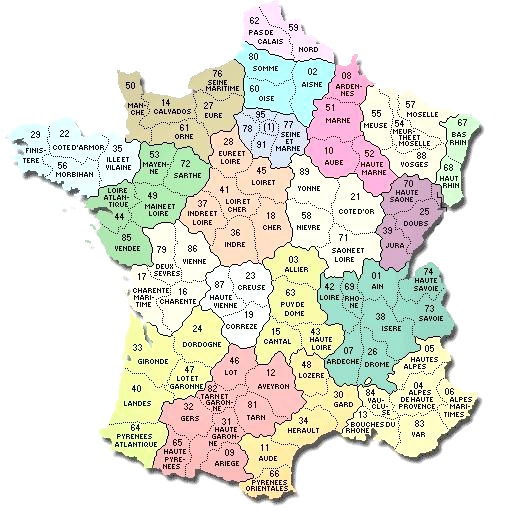 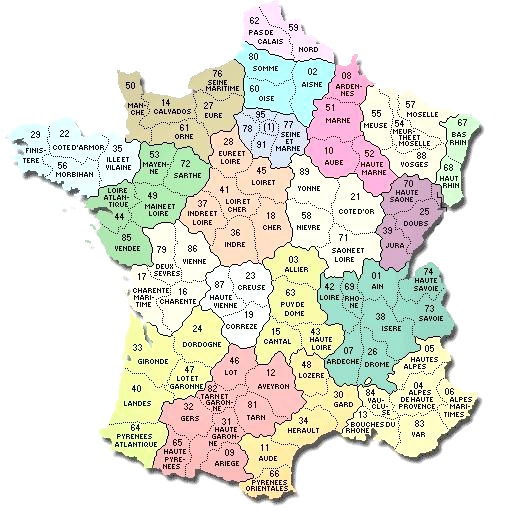 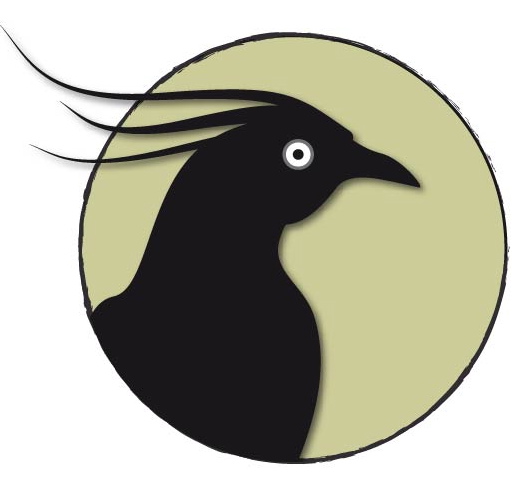 FOCAL
(St Etienne)
@
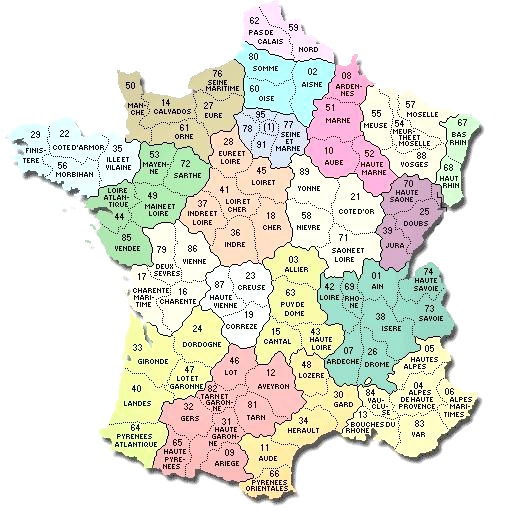 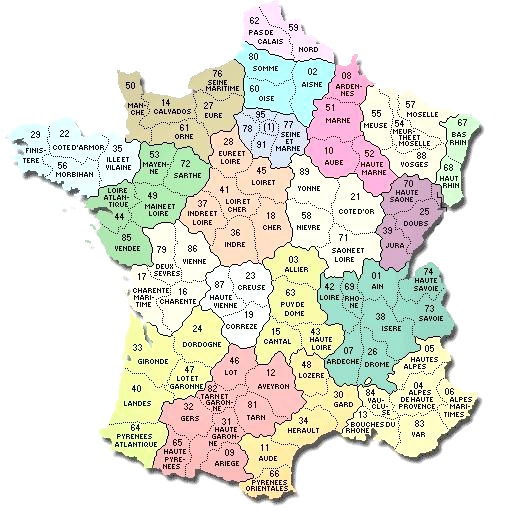 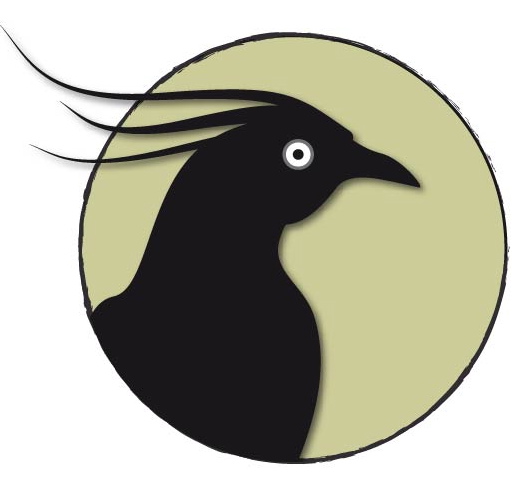 ATOLL(Manche)
FOCAL
(St Etienne)
@
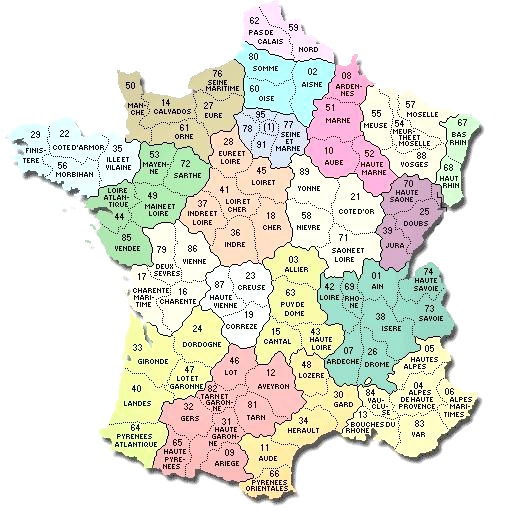 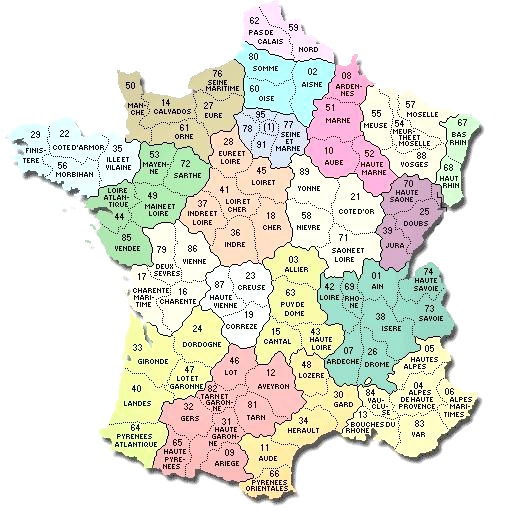 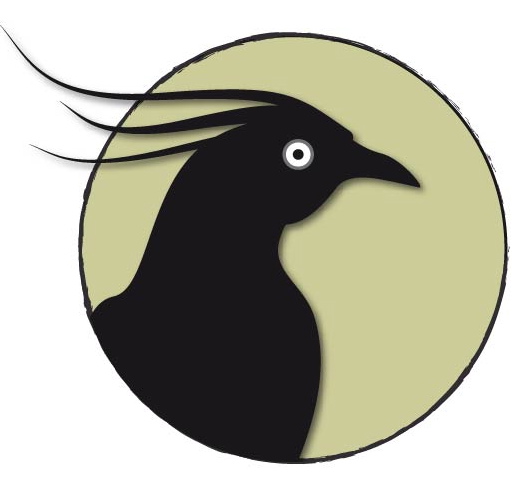 MICROMEGA
(Région parisienne)
ATOLL(Manche)
FOCAL
(St Etienne)
@
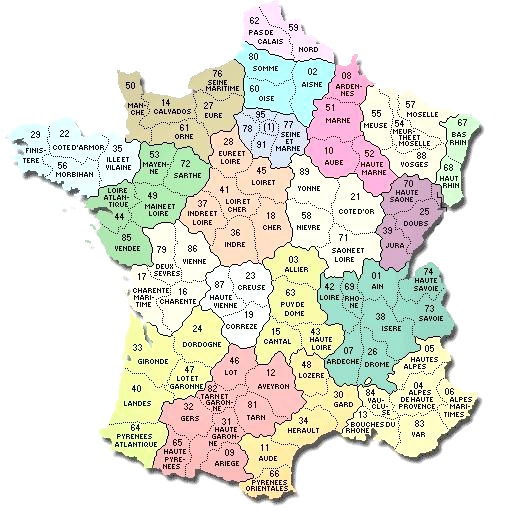 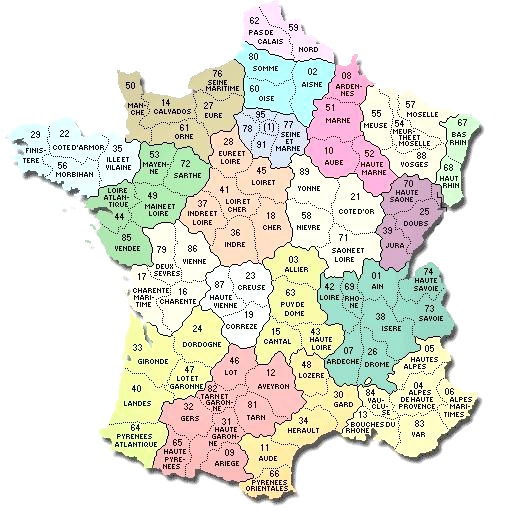 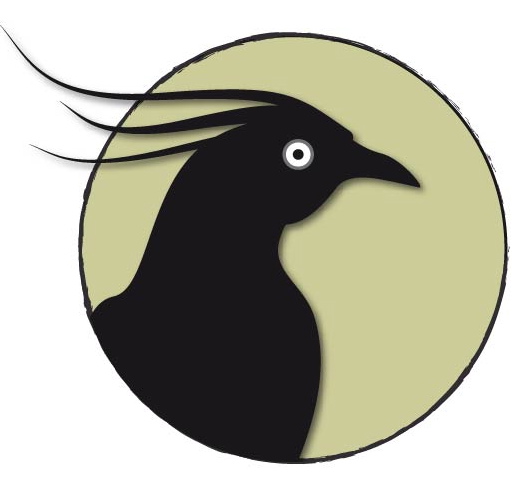 MICROMEGA
(Région parisienne)
ATOLL(Manche)
ATOHM
(Besançon)
FOCAL
(St Etienne)
@
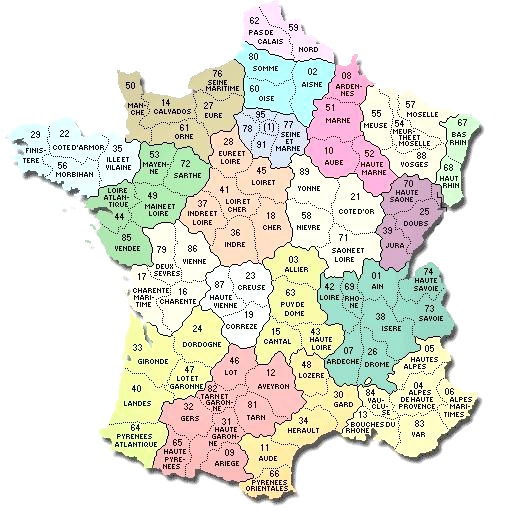 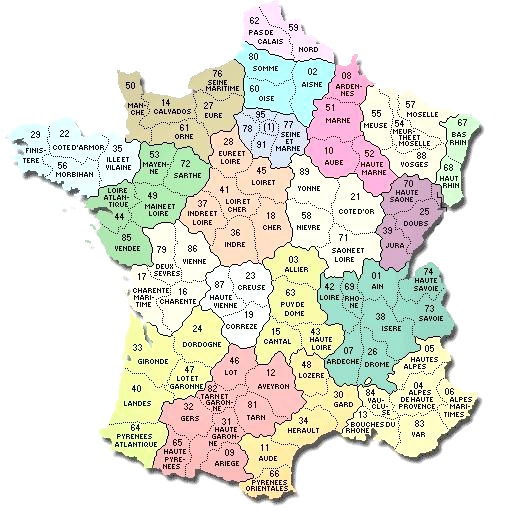 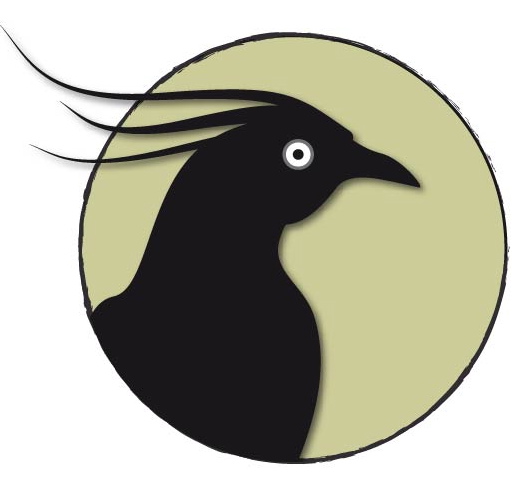 MICROMEGA
(Région parisienne)
ATOLL(Manche)
DAVIS 
(Troyes)
ATOHM
(Besançon)
FOCAL
(St Etienne)
@
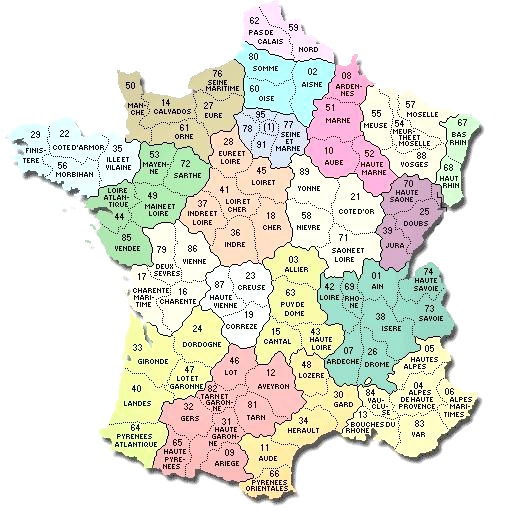 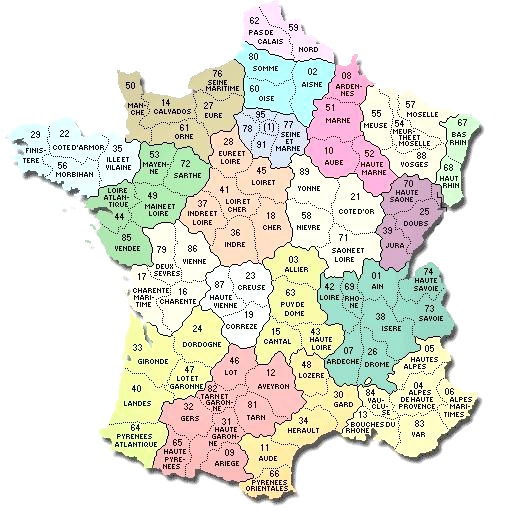 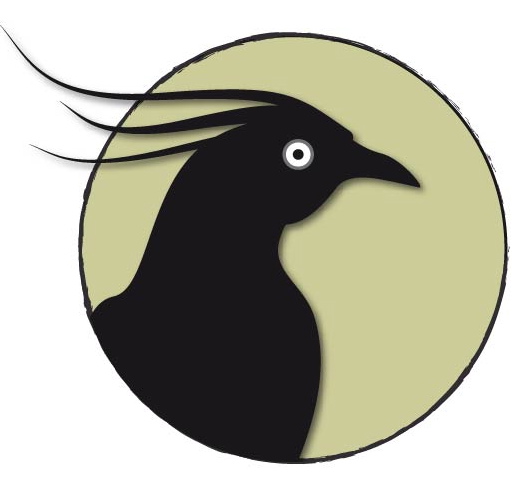 MICROMEGA
(Région parisienne)
ATOLL(Manche)
DAVIS 
(Troyes)
ATOHM
(Besançon)
FOCAL
(St Etienne)
Jean Marie Reynaud
(Charentes)
@
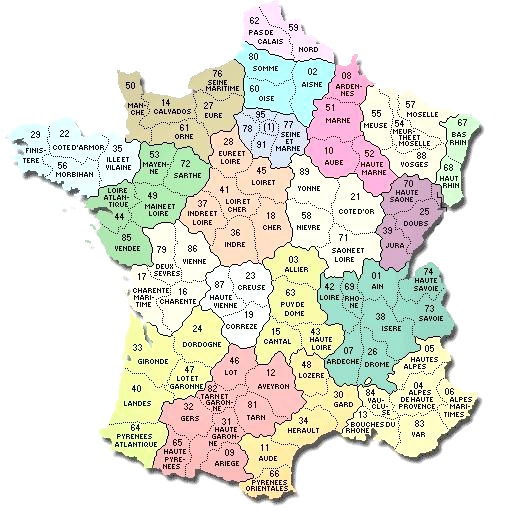 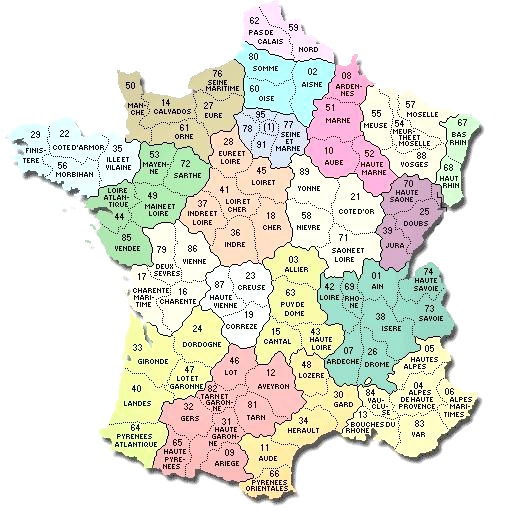 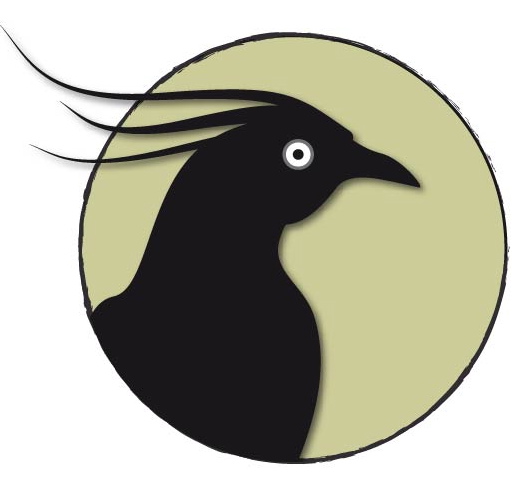 MICROMEGA
(Région parisienne)
ATOLL(Manche)
DAVIS 
(Troyes)
ATOHM
(Besançon)
FOCAL
(St Etienne)
Jean Marie Reynaud
(Charentes)
@
WATERFALL
(Var)
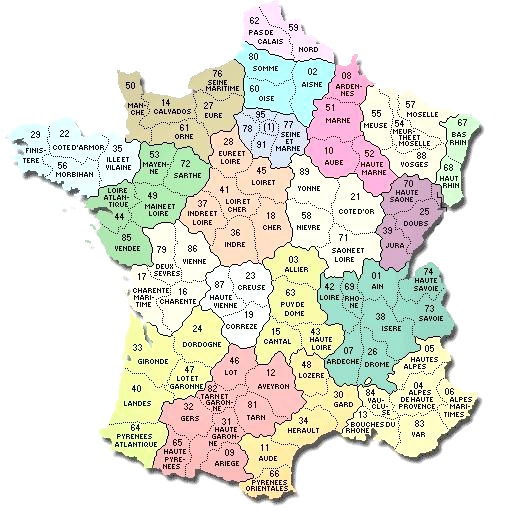 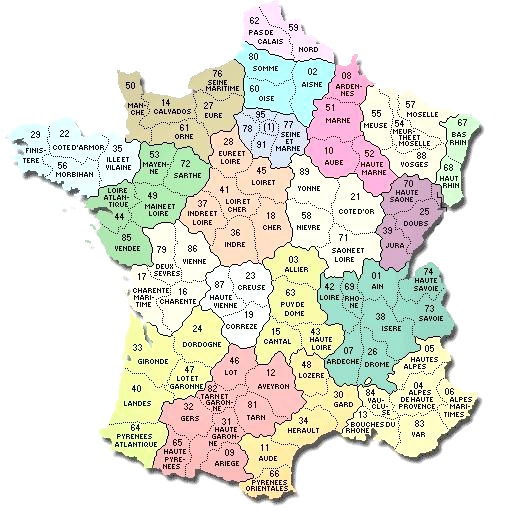 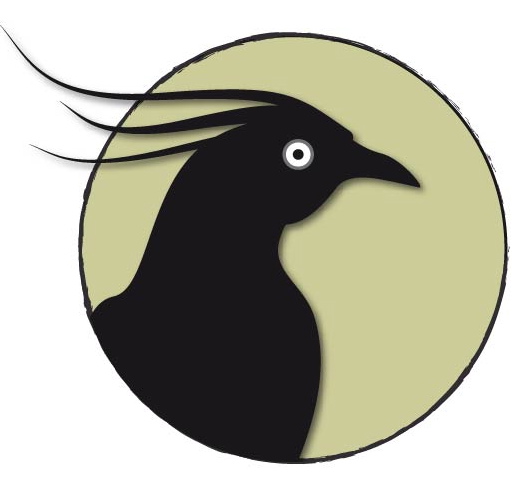 MICROMEGA
(Région parisienne)
ATOLL(Manche)
DAVIS 
(Troyes)
ATOHM
(Besançon)
LEEDH
(Sarthe)
FOCAL
(St Etienne)
Jean Marie Reynaud
(Charentes)
@
WATERFALL
(Var)
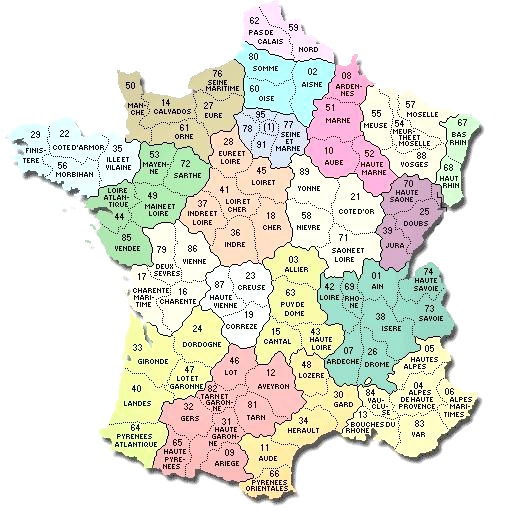 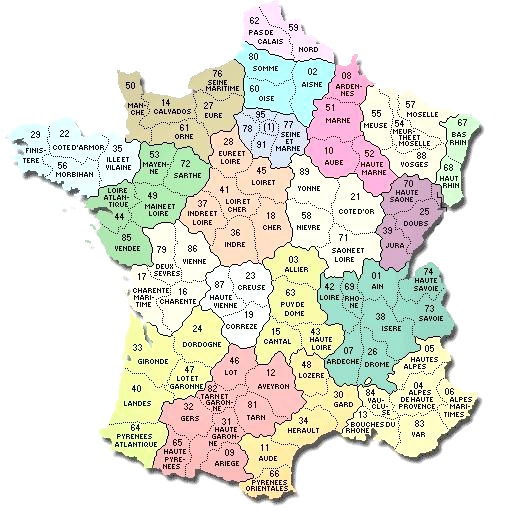 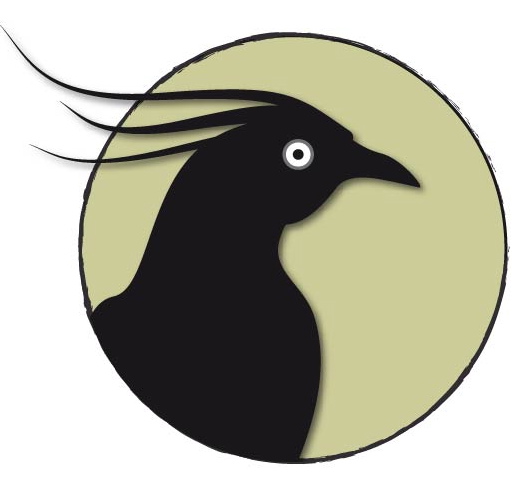 MICROMEGA
(Région parisienne)
ATOLL(Manche)
DAVIS 
(Troyes)
ATOHM
(Besançon)
LEEDH
(Sarthe)
FOCAL
(St Etienne)
Jean Marie Reynaud
(Charentes)
@
WATERFALL
(Var)
Pierre Etienne Léon
(Bouche du Rhône)
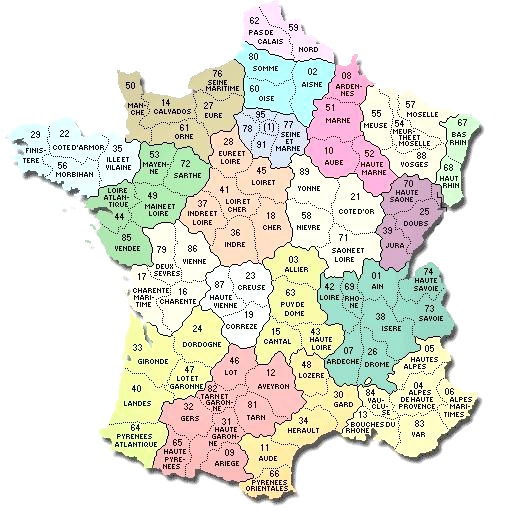 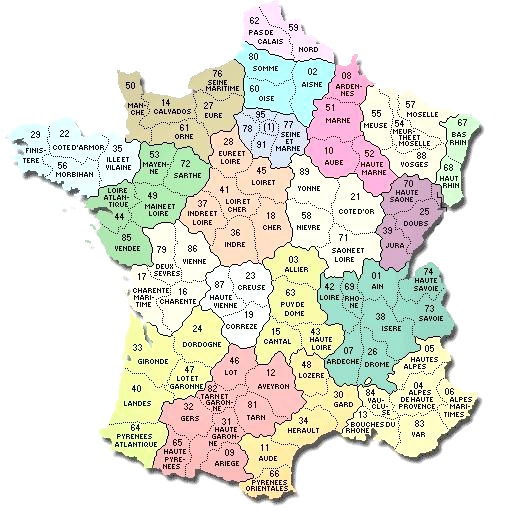 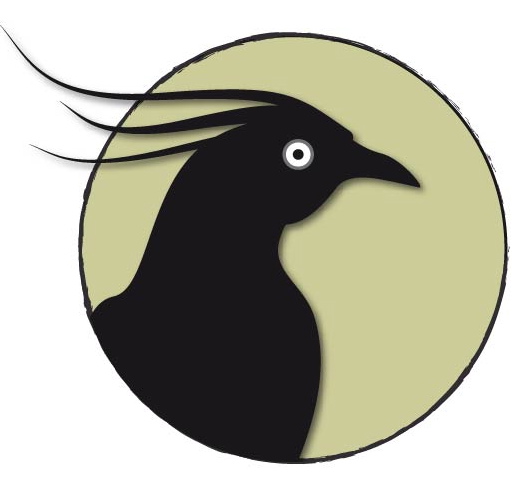 MICROMEGA
(Région parisienne)
ATOLL(Manche)
DAVIS 
(Troyes)
ATOHM
(Besançon)
LEEDH
(Sarthe)
FOCAL
(St Etienne)
LAVARDIN
(Tours)
Jean Marie Reynaud
(Charentes)
@
WATERFALL
(Var)
Pierre Etienne Léon
(Bouche du Rhône)
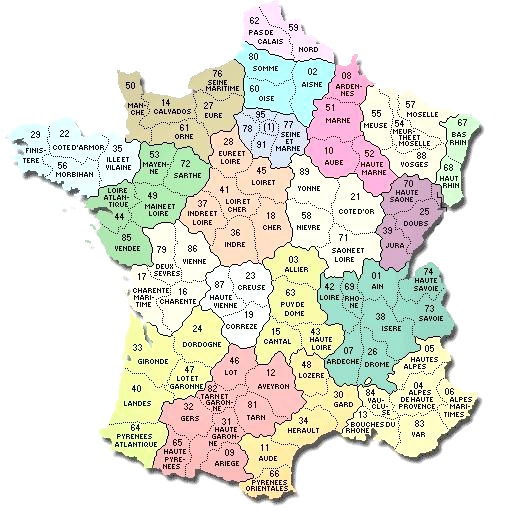 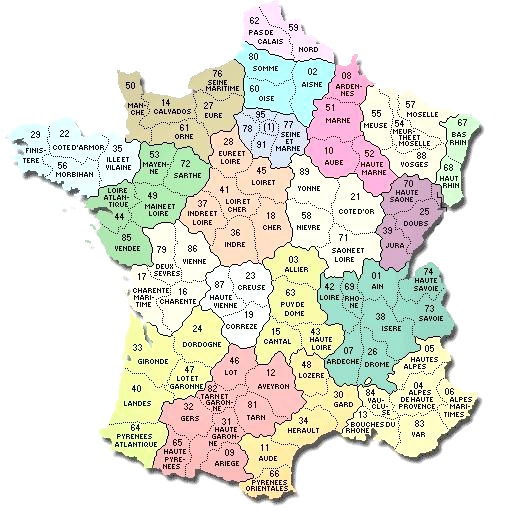 DEVIALET (usine)(Normandie)
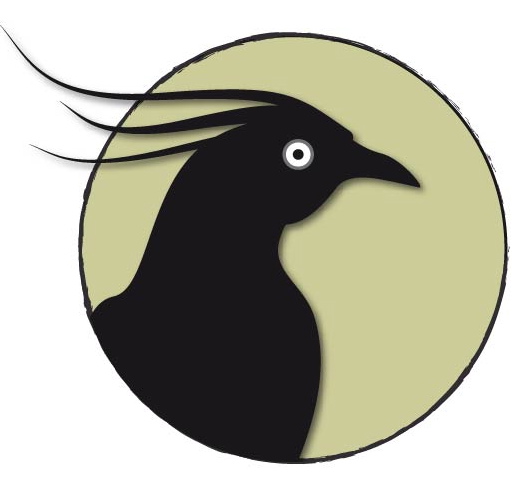 MICROMEGA
(Région parisienne)
ATOLL(Manche)
DAVIS 
(Troyes)
ATOHM
(Besançon)
LEEDH
(Sarthe)
FOCAL
(St Etienne)
LAVARDIN
(Tours)
Jean Marie Reynaud
(Charentes)
@
WATERFALL
(Var)
Pierre Etienne Léon
(Bouche du Rhône)
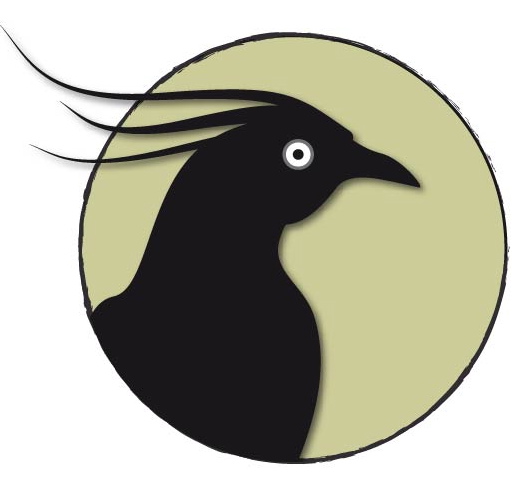 La République du Son

29 novembre 2013